P-values do not tell us how important a result is.“Statistical significance” vs. “Biological significance”
1
Large p, big importance
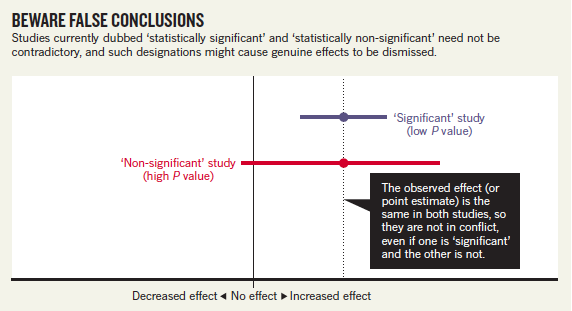 2
Small p, small importance?
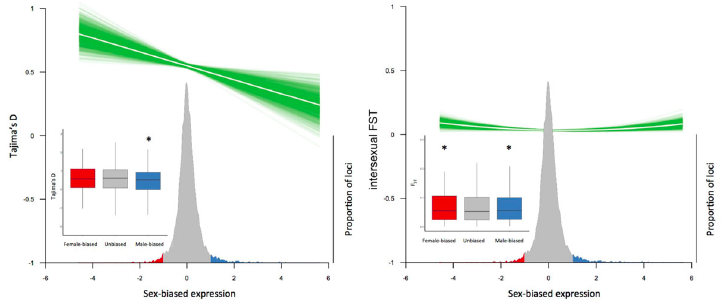 3
Summary
Size of a p-value:  degree of evidence for an effect

Effect size:  informs biological importance for an effect
4